Методические рекомендации к организации диагностической деятельности педагога-дефектолога в образовательной организации в 2023-2024 учебном году
(материал лекции: Диагностика, мониторинг, рабочая программа –как все успеть школьному логопеду, автор Ю.Р. Склярова)
Подготовила учитель-логопед Перекрестова Е.В.
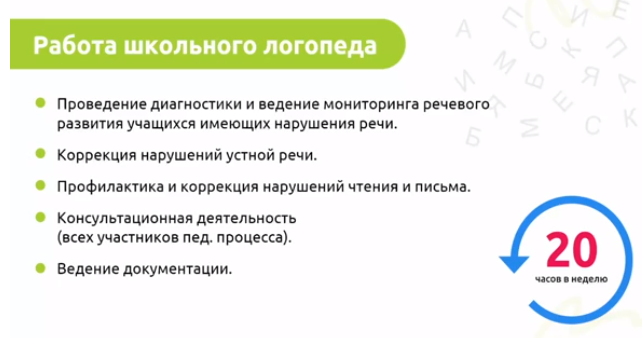 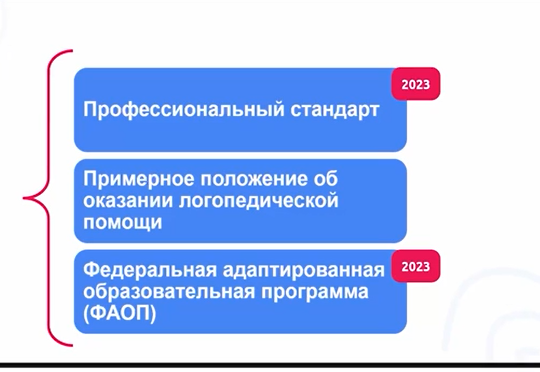 Документы, регламентирующие деятельность логопеда
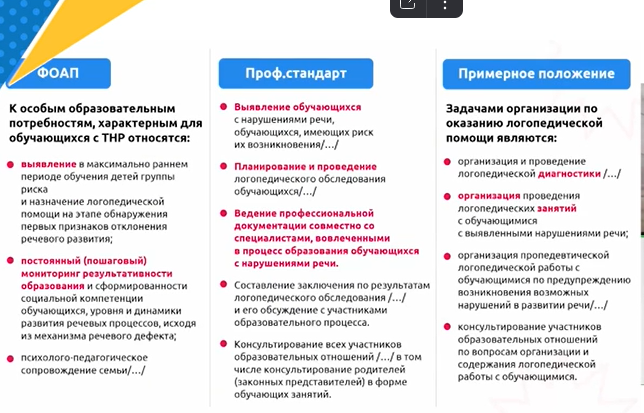 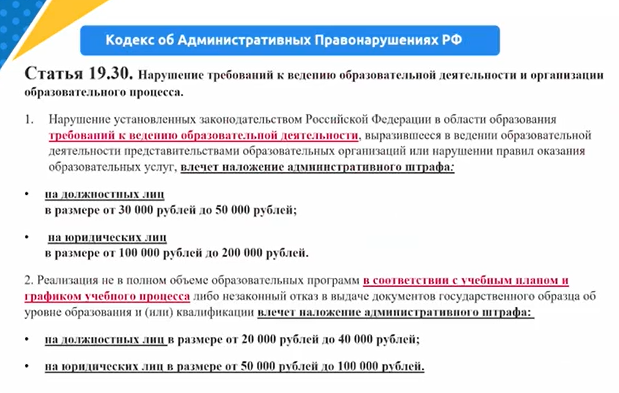 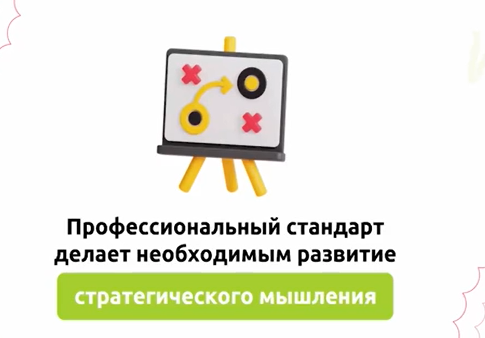 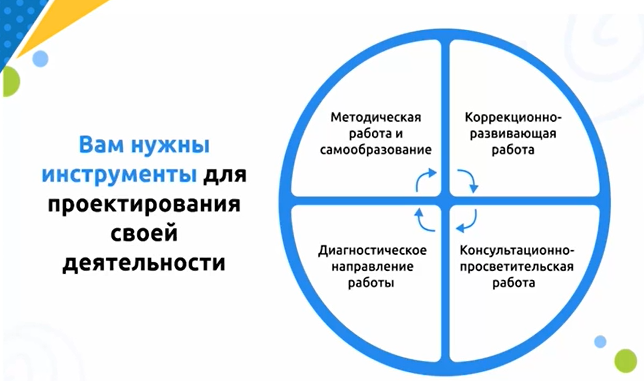 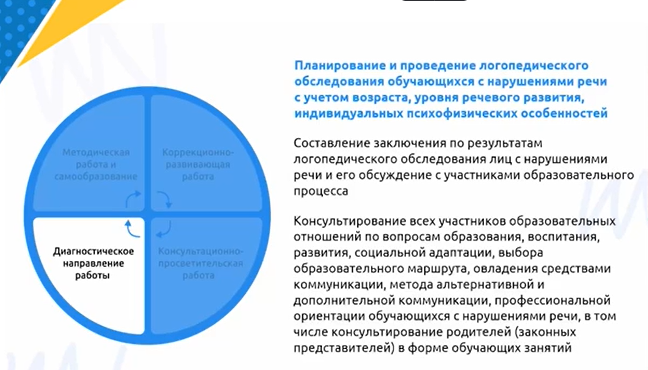 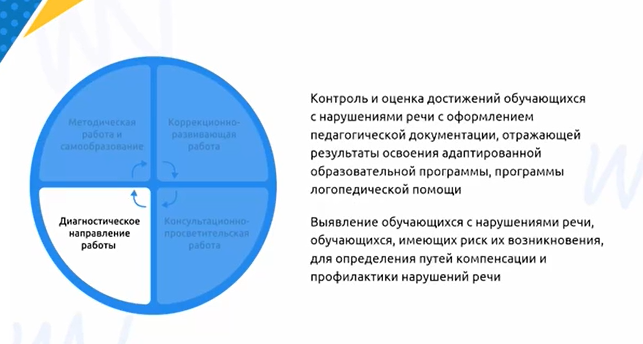 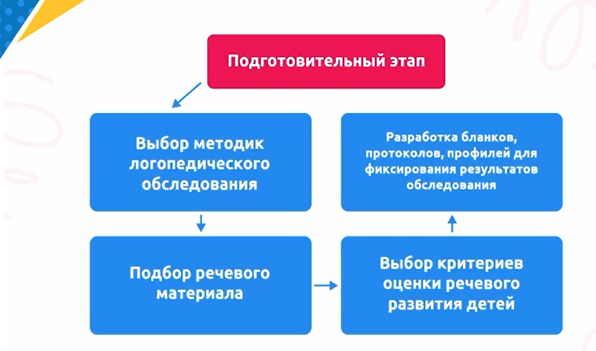 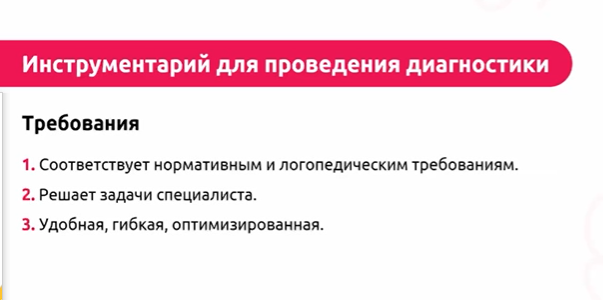 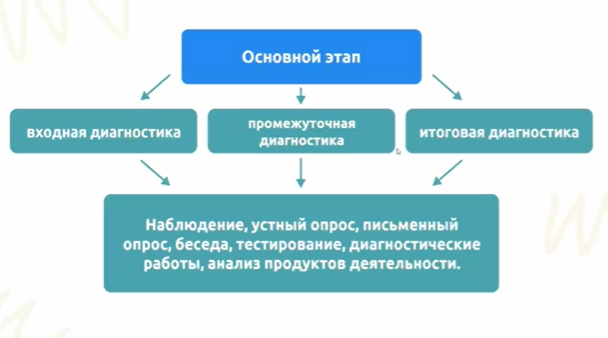 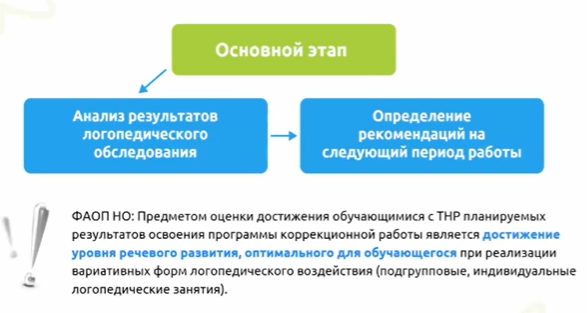 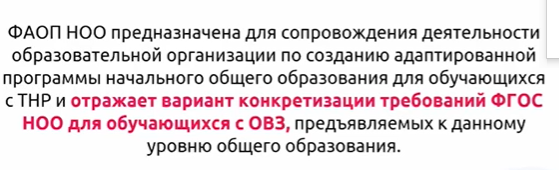 В помощь педагогам Лого эксперт
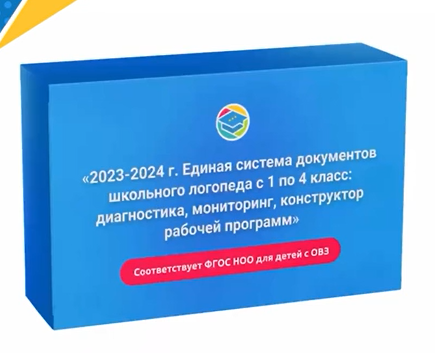 Методическое сопровождение учителя-логопеда в образовательной организации (сайт  МКУ РЦ «Детство»)
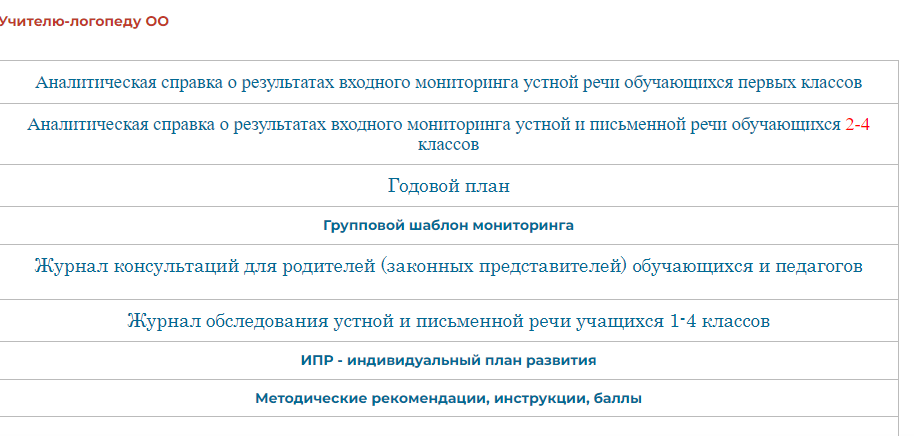 Пример диагностических работ
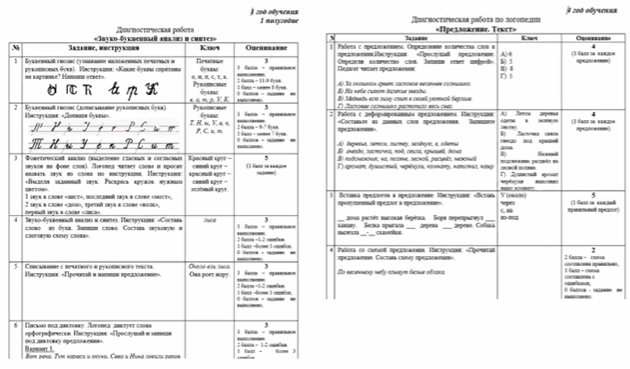 Спасибо за внимание!